Lingua e traduzione tedesca 1, Mod. di lingua tedesca
a.a. 2022/23
A.-K. Gärtig-Bressan
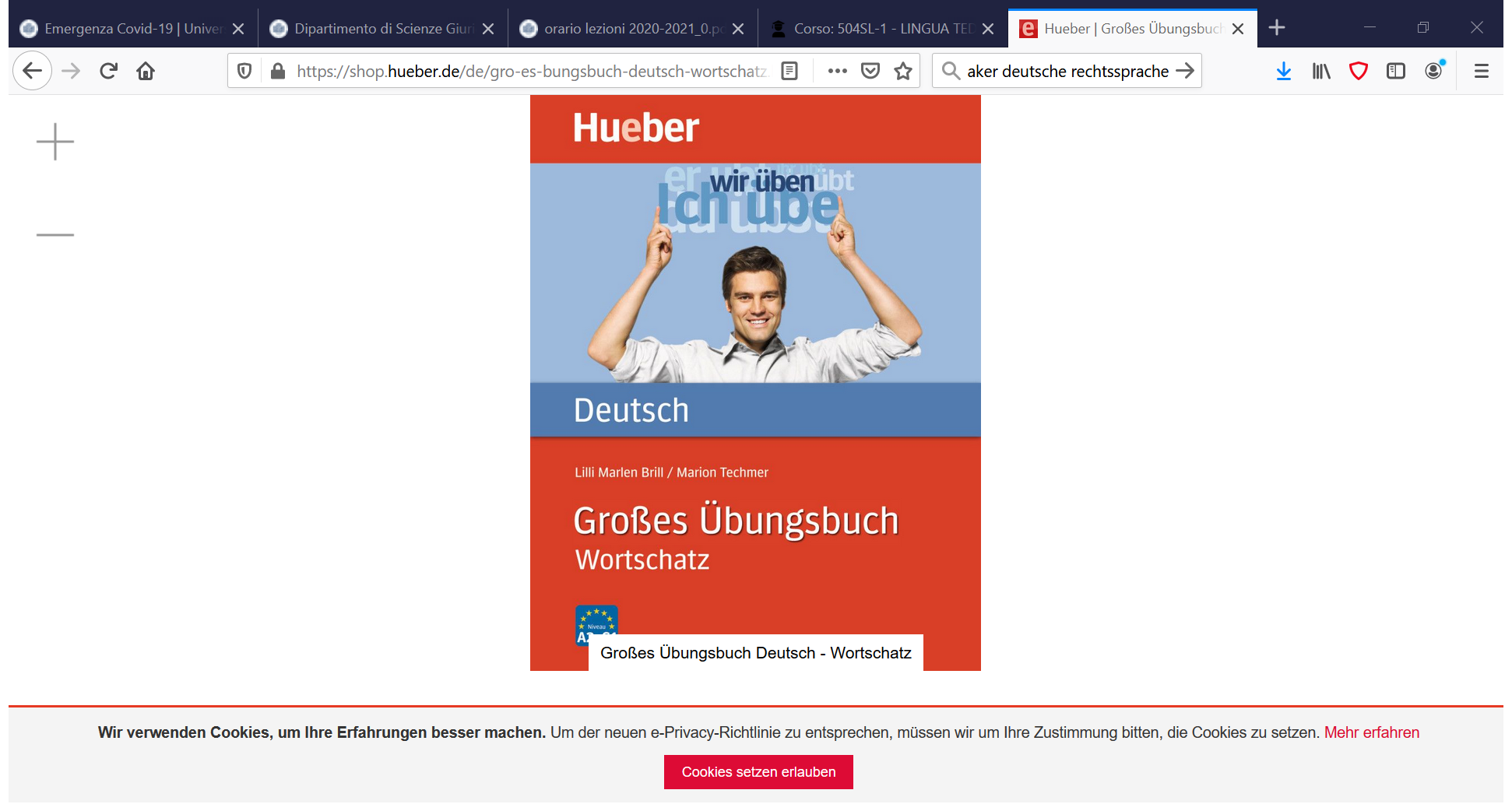 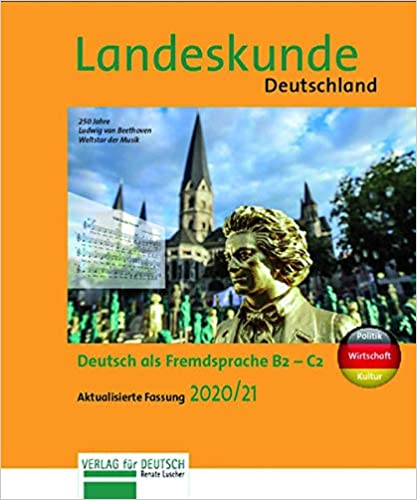